Three County CoC 2024-2025 Funding Competition
Virtual Bidders Conference – this will be recorded.
September 5th at 10:00am                      September 11th at 11:00am
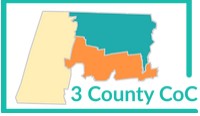 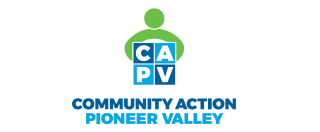 [Speaker Notes: Janna – introduce CoC team; This mtg with be recorded, this will be posted on our news and events page, along with the powerpoint from this presentation. Shaundell and I am going to take turns presenting the information. There will be time for questions. If you have questions, feel free to post them in the chat and we will try to address as many as we can. We will post the Questions and Answers from today on our website. 
This meeting is meant to provide information about the local process leading up to submission of an application to HUD, including all Renewal and Replacement applications for Current Continuum of Care and Youth Homelessness Demonstration Programs (YHDP), applying for new funding, the project selection process, and the timeline for project approval and esnaps submission. The biggest change this year is that HUD has issued a single two-year NOFO for FY24 and FY25. CoCs will submit one application for FY24 anf Fy25 funding. Projects awarded in FY24 are eligible for award in FY25 using their FY24 application and are not required to apply for renewal for FY5. 
Acting as the Collaborative Applicant for the Three County CoC, Community Action Pioneer Valley (CAPV) coordinates the submission of the Three County CoC Consolidated Application to HUD.  Project applications selected for the final submission to HUD on October 30 2024 are not confirmed until we have received final funding award information from HUD.  This is not likely to happen until early 2025.  The Three County CoC will act as the recipient for all funding, and applicants approved for funding will be sub-recipients to the CoC grant process. As the Collaborative Applicant, CAPV is responsible for fiscal and programmatic monitoring of sub-recipient projects and funding.]
Today’s Agenda
Funding & Timeline 
 Subrecipient Eligibility & Requirements 
 Project Priorities, Scoring, & Types 
 Grant Administration & Subrecipient Responsibility 
 Next Steps & Questions
[Speaker Notes: Janna – walk through the day’s agenda and give some detail
Funding and Timeline: we will explain what how much and for what components we are able to apply for this year 
Subrecipient Eligibility and Requirements: threshold criteria to be eligible to apply
Project Priorities, Scoring and and Types: we will talk about what we are looking for, how we are scoring and what HUD is allowing for new projects this time
Grant Admin and Subrecipient Responsibility: what are the expectations if you get funding
Next Steps and Questions]
Funding & timeline
[Speaker Notes: Shaundell

We are going to review Funding and Timeline information.]
RFP Timeline & Project Start Dates
[Speaker Notes: Shaundell

Here is a quick review of the full timeline. The FY2024 CoC Program NOFO is a 2-Year NOFO. The application and selection process for the FY 2024 CoC Program and YHDP Funding Opportunity will proceed much like it has in prior year competitions. However, we are only required to submit one CoC application that will be applicable to the FY 2024 and FY 2025 funding opportunities. Projects that are awarded with a 12-month grant term during the FY 2024 application process will be eligible for an award in FY 2025 using their FY 2024 application submission and are not required to apply for renewal during the FY 2025 Funding Opportunity. Your application should reflect 1 year of funding. Though the FY2024 CoC Competition NOFO covers two years (FY2024 and FY2025), the funding will be disbursed as two one-year budget periods. Your application in e-snaps must reflect only one year of funding. See Section I.A.3.b. of the NOFO for more information.

The consolidated application will be submitted by CAPV and will include a CoC application & all project applications.
Our hope is that new projects will have a start date of February 2025. There are no guarantees for start dates, as we cannot begin a project or provide funding. 

Note: Grant agreements will be made once the CoC has received notice in writing and the funding is available in ELOCCs, so not likely until right before project start.  However, projects will be notified as soon as HUD releases funding awards notification.]
Total FY24 Funding Available
[Speaker Notes: Shaundell
The Annual Renewal Demand will include all CoC renewal housing and service projects, and the CoC’s administrative grants for Coordinated Entry & data system engagement and reporting, for adult system and YHDP – which were included as appendix C & D of the RFP.

 Available NEW funding includes new DV (RRH/TH-RHH) Bonus – Approximately $373,323 & CoC Bonus funding – Approx. $359,069 (PSH, RHH, TH-RRH) and the planning dollars will increase to $149,612.  This is funding used for the Continuum’s activities in the regional efforts to end homelessness – staffing, consulting work, program monitoring work, and coordination with the municipalities to address the region’s consolidated plans, racial equity work, etc.

If the COC is funded for all possible funding, it will total up to $3,874,245 in coordination efforts, housing and supportive services
includes funding for the ARD and New projects.]
Funding: Current Projects and Renewal
Renewal Project
Renew current project as is (no changes to project types or components)

Expansion Project
Expand current project
Increased capacity, change in project type or services provided, etc. 
DV Expansion:  Add or expand capacity, services and/or access for DV survivors

YHDP Renewal and Replacement
Renew current projects as is (no changes to project types or components)
Non-Competitive/Conditionally Awarded

Renewal & Expansion Projects are part of Priority Listing/Ranking
[Speaker Notes: Shaundell
Although much of this bidders will be spent on new project funding, renewal projects are also participating in this timeline for completion.

All current CoC and YHDP subrecipient project leads have already heard from us about the projects being available in esnaps and you should have started working on them.  The goal for completion for renewle projects is September 27th and New projects should have all required documentation in Esnaps by October 18th.  All match documentation MUST be received by the CoC by then and every effort to comply with this timing. 

CoC - 
Renewal Projects have already been ranked based on monitoring, though Decisions regarding any additional rating factors determined by the Ranking and Evaluation committee, any reallocation or expansions, have not been made, and will be conducted at the same time as the ranking of new projects.  

YHDP - 
These projects are not ranked, and will be selected for funding provided they pass project eligibility and quality threshold reviews, as explained in the NOFO. YHDP project representatives should work with the CoC to determine if a renewal or replacement application will be submitted
The CoC Board has set priorities for renewal projects as identified in the RFP and should be reviewed.]
NEW Funding Opportunities
CoC Bonus
$359,069 CoC Bonus funding -serving Individuals and families experiencing homelessness (see program-specific eligibility)
Permanent Supportive Housing Projects 
Rapid Rehousing Projects 
Combined Transitional Housing-Rapid Rehousing (TH-RRH)

DV Bonus
$373,323 DV Bonus funding – for Project serving survivors of domestic violence, dating violence, sexual assault, or stalking who are experiencing homelessness (24CFR 578.3) 
Expansion of Current non-DV Projects (Any CoC Component) to begin serving survivors
Development of New Projects (RRH, Joint TH-RRH) committed to serving survivors



.
[Speaker Notes: Shaundell

Read side 

Word version of the new project applications can be found on our website and MUST be submitted to the CoC first for your application to be complete and the ranking and evaluation committee will score those with the ranking tool that can be found in Appendix B of the RFP.]
Subrecipient eligibility & requirements
[Speaker Notes: Janna – this section is about subrecipient eligibility and requirements]
Hud Minimum threshold criteria
Submit a fully completed new or renewal application on time (Sept 27 by 5:00 p.m.)
Be an eligible applicant, serving or planning to serve an eligible population
Document the required, secured match of 25% (YHDP projects have a waiver)
Have a valid SAM.gov and valid UEI number
No outstanding delinquent federal debt
Not debarred/suspended from doing business with the federal government 
Code of Conduct that is compliant with 2 CFR Part 200 and submitted to HUD
Independent audit within the last 6 months and no material findings in audit
In compliance with prohibition against lobbying 31 U.S. Code Section 1352
No unresolved Fair Housing or Civil Rights matters
[Speaker Notes: The HUD minimum threshold criteria are outlined in the RFP in section III.C.4 and in Appendix F – new project application. For both the HUD threshold criteria and the CoC threshold criteria – projects must meet the criteria in order to be considered for funding. 
Deadline is September 27th at 5:00 p.m. 
Eligible applicants consist of nonprofit organizations, State and local governments, instrumentalities of local governments,  public housing agencies, and Tribal entities
Note: For-profit entities are not eligible to apply for grants or to be sub-recipients of grant funds. 
Eligible Populations – information re: populations served can be found in appendix E of the RFP. 
Projects awarded funds under the CoC can serve – 
	Chronically homeless –(PSH)
	all other programs (RRH, or the joint TH-RRH) can serve HUD categories, 1 2 and 4 
YHDP - Unaccompanied youth/young adults under the age of 25, including pregnant and parenting youth/young adults
Youth/young adults must meet Category 1, 2, OR 4 of homelessness, have an unsafe primary nighttime residence or no safe alternative (see RFP for further information)
And, for DV specific bonus funded projects – serve individuals and families of persons experiencing trauma or lack of safety related to fleeing or attempting to flee domestic violence, dating vioalnce, sexual assault and stalking who qualify as homeless in categories 1 or 4]
Three county coc Threshold Criteria
Experience receiving federal or State funds to operate similar programming 
Provides clients specialized resources and reasonable accommodations
Proposed project will serve people experiencing homelessness in Berkshire, Franklin, and Hampshire County
People served will meet one of HUD's four Categories of Homelessness 
Project will provide due process to clients who are asked to leave
Compliance with Public Law 90-284 (referring to 42 U.S. Code 3601-20, Fair Housing Act)
Compliance with HUD directives regarding Equal Access to Housing (Docket No. FR 5863-F-02)
Must have process for receiving & incorporating feedback from people with lived experience of homelessness 
Compliance with housing requirements in the Violence Against Women Act; 34 U.S. Code 12491-12496; 24 CFR part 5 subpart L; and program-specific regulations (if applicable) 
Must enter data into HMIS (or comparable database for VSPs) and participate in Coordinated Entry
Must use Housing First approach
[Speaker Notes: Geography – Three Counties – anywhere in Berkshire, Hampshire, Franklin – and a percentage of your housing could be found outside of our juristicion if a program can prove service engagement – up to 20% of youth housing]
HMIS Participation
Projects are required to participate in their CoC’s HMIS system, except victim service providers which must use a comparable database 
Data entry at participant intake and exit; an annual assessment; response to reporting requirements.
Training and support provided by the HMIS lead agency (Community Action Pioneer Valley). HMIS accounts available for free based on project size, with additional available for purchase.
 MAY include providing funding for the CoC’s HMIS grant administration needs
[Speaker Notes: Specifically call out HMIS as it's really important: 
HMIS refers to Homeless Management Information System
funded projects are required to participate in their CoC’s HMIS system, except victim service providers which must use a comparable database (* Primary mission of the agency
* Funding sources
FVPSA, OVC, OVW
Family Violence Prevention and Services Act, Office for Victims of Crime, Office on Violence Against Women)

 Participation includes data entry at participant intake, exit, and an annual assessment. 
 Participation includes all engagement required by the Coordinated Entry Process and the CoC’s HMIS lead agency’s (Community Action Pioneer Valley) requirements, as outlined in CoC’s HMIS Charter.]
Coordinated entry participation
Projects are required to participate in the collaborative coordinated entry (CE) system
System for equitable access to housing; individuals are assessed using a local assessment tool and prioritized based on eligibility and vulnerability 
No wrong door approach 
Participation includes attending case conferencing when needed, communicating with CoC staff when project vacancies occur, and filling vacancies through CE referrals
[Speaker Notes: One more slide specifically on Coordinated Entry – very important]
Project priorities, types, & scoring
[Speaker Notes: Shaundell]
Hud priorities for New Projects
✔ End Homelessness for all persons
✔ Use Housing First
✔ Reduce Unsheltered Homelessness
✔ Improve System Performance
✔ Partner with Housing, Health, and Service Agencies
✔ Racial Equity in Access to Housing	 
✔ Improve Assistance to LGBTQ+ Individuals
✔ Engage with People w/Lived Experience in the Program & Service Planning
✔ Build an Effective Workforce
✔ Increase Affordable Housing Supply
Local Priorities for New Projects
✔ Utilize Joint Component TH-RRH
✔ Dedicated to individuals and families of persons experiencing trauma or lack of safety related to fleeing or attempting to flee domestic violence, dating violence, sexual assault, or stalking survivors of domestic violence.
✔ Increase the supply of Permanent Supportive Housing in Berkshire County
✔ Utilize non-CoC funded housing subsidies or subsidized housing units to comprise at least 25% of all PSH or RRH units
✔ PSH or RRH project that utilizes healthcare resources to help individuals and families experiencing homelessness
✔ Demonstrate commitment to Diversity and Equity practices, including racial & social equity, equitable treatment of LGBTQIA+ communities, immigrant populations, etc.
Permanent Supportive Housing (PSH)
Permanent housing in which long-term housing assistance (leasing or rental assistance) and supportive services are provided to assist in achieving housing stability 
Can be project-based or tenant-based
Eligible participants include chronically homeless individuals or families in which one adult or child has a disability
Participants pay a percentage of their income toward the rent 
Allowable Costs:
Acquisition, Rehab, New Construction
Leasing or Rental Assistance
If leasing dollars, you don’t have to include in match
Supportive Services
Operating Costs
HMIS
Project Administration
[Speaker Notes: Shaundell
PSH will just be Specifically for the CoC Bonus funds – the Permanent Supportive Housing program is for Long-term – meaning no expected end date, participants may pay about 30% of their income towards rent and utilities – much like a section 8 voucher or other kinds of rental assistance.

Continue to read from slide]
Rapid Re-Housing (RRH)
Short/medium term (up to 24 months) tenant-based rental assistance
Participant signs lease with landlord
Monthly case management/tenancy support focused on income maximization and housing stability to ensure independence at the end of assistance period
Services may be provided for up to six months after exit from the use of rental assistance, incl. six months after exit from TH
Case management includes housing search & identification
Participants do not need to have a disability to qualify for RRH
Use as a bridge to more permanent housing resources
Allowable Costs:
Rental Assistance 
Only tenant-based
Supportive Services 
HMIS
Project Administration
[Speaker Notes: Shaundell
RRH or Rapid re-housing interventions assist households by helping them move directly into permanent housing in the community using whichever combination of financial assistance and housing-focused services needed and desired by the household.

Read from the slide]
Joint Transitional Housing and Rapid Rehousing (Joint TH-RRH)
TH: Immediate access to short term housing placement (up to 2 years) with supports often onsite
RRH: Short/medium term (up to 24 months) tenant-based rental assistance
Monthly case management/tenancy support focused housing stability to ensure independence at the end of the period of assistance.
Participants MUST have opportunity for either or both parts of this project type (need to fund twice the amount of RRH vs.TH beds)
Allowable Costs:
Acquisition, Rehabilitation, New Construction 
Leasing
Rental Assistance
Supportive Services 
Operating Costs
HMIS
Project Administration
[Speaker Notes: Shaundell
Read from the slide]
Application & Documentation
NEW Project Applications	
 Complete New Project Application (Appendix F) 
 Complete New Project Application in ESNAPS (do not submit)
Including all required supporting documents  
A match letter on agency letterhead and signed by the authorized funder
Renewal & Expansion Project Applications	
 Complete Application(s) in ESNAPS (do not submit)
Including all required supporting documents
 A match letter on agency letterhead and signed by the authorized funder
[Speaker Notes: Shaundell
Completed and fully answered applications for New Projects should include the most recent Audit and documented Match letters.]
Application Scoring and Process
Ranking and Evaluation Committee
 Will review applications that have passed the threshold criteria
 May consider Project type adjustments based on applicant pool
 May propose changes to project scope/budget
 May consider reallocating projects to fund additional NEW Projects
Once completed ranking, send to CoC Board for final approval
[Speaker Notes: Shaundell


The Ranking and Evaluation team will meeting to score the new applications on October 3rd and the CoC Board will aporive on October 11th.]
Scoring – Appendix b
[Speaker Notes: Shaundell

The Criteria for scoring can be found in Appendix B of the RFP. Scoring for new projects will include Read the slide.]
Grant Administration & Recipient Responsibility
[Speaker Notes: Janna]
Recipient/Sub-recipient Relationship
Community Action of Pioneer Valley’s (CAPV) Continuum of Care Program (CoC) is the direct recipient to HUD, all projects funded through this RFP will be subrecipients to CAPV.
 A formal contract agreement will be drafted between CAPV and all subrecipients once HUD has approved the projects.
 Projects will be required to adhere to CAPV’s fiscal policies and procedures, and the CoC’s Program Requirements & governance structure.
 Projects must follow specific requirements as outlined in the NOFO, the RFP, and CAPVs subrecipient policies, in addition to meeting all HUD requirements.
Projects will bill CAPV monthly for reimbursement of eligible expenses.
[Speaker Notes: Community action is what’s called the collaborative applicant.  This means that we receive all of the funding as the “Recipient” and then subcontract with all of our agencies and project representatives as “subrecipients”.  The billing process is through a reimbursement contract and Community Action requires MONTHLY billing processes.  I suggest that applicants read the subrecipient manual that is posted on the CoC website under Resources – Three County CoC Documents – Subrecipient Documents. All projects will be required to sign off on the Subrecipient Manual at the time of signing the Grant Agreements. 
Project Requirements – Agree to work with The CoC Board & Staff on project design and implementation once selected, as approved by the Ranking and Evaluation Committee and Selection team.  This will include finalizing project scope and proposed budget; 
Be prepared to begin project implementation at time of funding availability; 
Agree to adhere to Community Action Pioneer Valley’s fiscal expectations; 
Participate in annual evaluation by the CoC and demonstrate a commitment to Continuous Quality Improvement; 
Participate in and Coordinate all program referrals through the Three County CoC Coordinated Entry Process   
Comply with program requirements as per the Three County Continuum of Care & HUD Continuum of Care Interim Rule; 
 
ty practices while serving households experiencing homelessness]
Match Requirements
Recipients are required to provide 25% match for all projects, less leasing dollars 
Match can be cash or in-kind (services or goods) 
Match must be documented prior to the grant agreement on agency letterhead
 All match must be spent on costs that would be otherwise eligible under the CoC Program Interim Rule
[Speaker Notes: Projects are required to provide 25% match
CoC Program match is defined as the recipient’s or subrecipient’s contribution to cover the costs of the project

Match can be cash or in-kind (services or goods), for in-kind, the sub-recipient must have an MOU with the third party that will provide the services.
Match must be documented prior to the grant agreement on agency letterhead and submitted with the application to CAPV and to HUD
 All match must be spent on costs that would be otherwise eligible under the CoC Program Interim Rule

If match is incorrect, we will contact applicants to update it, but pay very close attention to what is described for match documentation in the RFP, it’s extremely specific.

Make verbal note that Match does not apply to leasing line item- but don’t want to over complicate.]
Match Examples
What IS match?
A local contractor donates paint and supplies and offers to paint all the TH units in a property
 The recipient receives a $10,000 grant from a local foundation that goes to the organization’s general operating fund 
 Program income paid by participants directly to the recipient
 A community agency will offer substance use counseling to 15 youth enrolled in an RRH project

What is NOT match?
 Cash or any in-kind contribution used as match for another grant 
 Federal benefits provided directly to the participant (i.e. SNAP)
[Speaker Notes: You will document match during billing/monthly reimbursement, similar to the reimbursement request to CAPV]
Sample Budget (with leasing)
25% of a $150,000 project budget is a $37,500 match requirement, unless there are leasing dollars...
CoC Projects have a 10% administrative line item, half of which is retained by Community Action for grant administration.
[Speaker Notes: COC projects have Admin costs at 10% and CAPV retains half for grants administration. Projects receive 5%.  However, there is a way to use your agencies approved indirect amount as match/ or charged to line items on eligible expenses.]
Next steps
Talk with your agency or organization about applying! 
Initiate match letters now!
Consult the Interim Rule to be sure your suggested expenses are eligible under a line item!
Read the NOFO!
Check out our website!
Contact us if you need alternative, accessible application formats!
[Speaker Notes: Shaundell]
Questions?